Az emésztőrendszer szövettana - ismétlés
L. Kiss Anna 

Humánmorfológiai és Fejlődésbiológiai Intézet

Semmelweis Egyetem

2019
A bélcsatorna szöveti szerkezete
Rétegek
	1.) Mucosa
		a.) l. epithelialis
		b.) propria (limforetikuláris ksz)
		c.) muscularis mucosae
			 (sima izom)

	2.) Submucosa: lazarostos ksz.
		submucosus plexus (Meissneri):
		a mucosa (bolyhok) beidegzése
		nyirokelemek (lymphocyta-k, 
		folliculusok)

	3.) T. muscularis: sima izom
		belső: körkörös
		külső: hosszanti
		myenthericus plexus (Auerbach): perisztaltikus mozgás
				
	4.) T. serosa v. adventitia
Esophagus
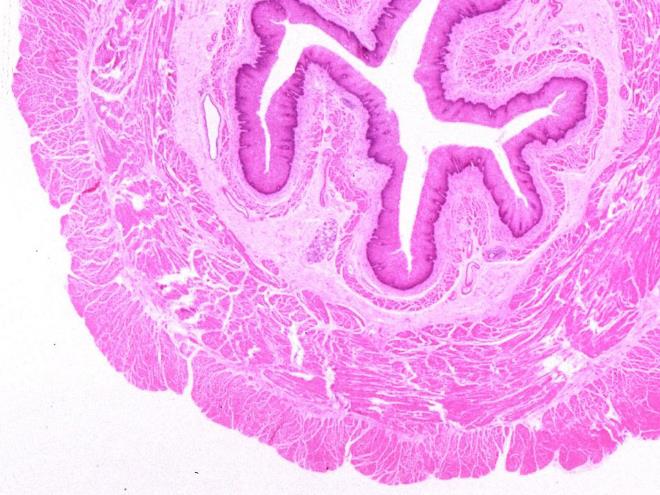 A gyomor szövettana
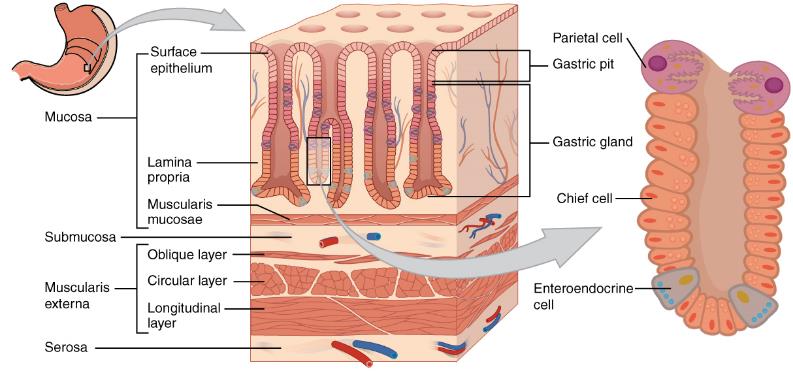 fedősejt
mirigyek
fősejt
ferde
körkörös
enteroendocrin sejt
hosszanti
A gyomor szöveti szerkezet
t. submucosa
t. mucosa
t. serosa
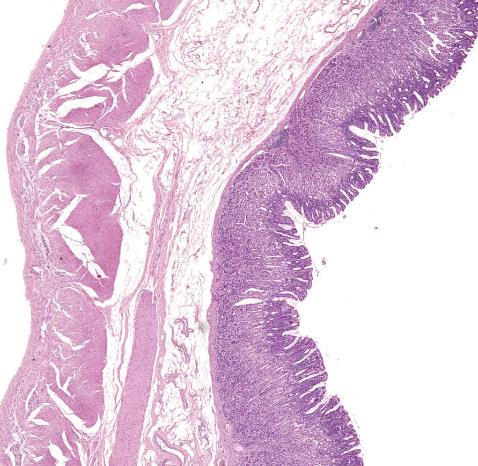 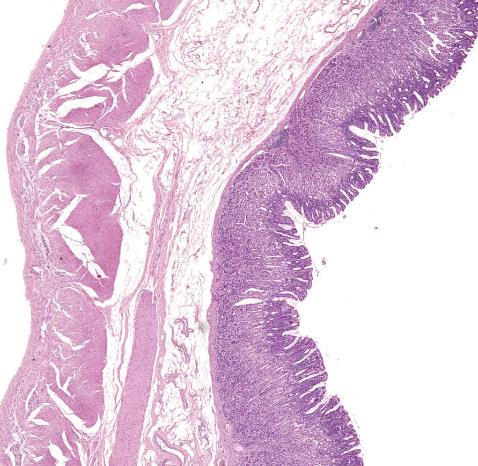 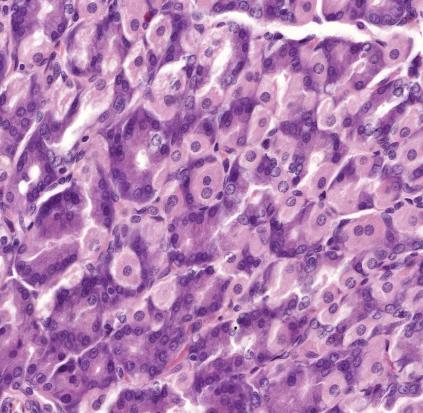 t. muscularis
t. muscularis
A gyomor szöveti szerkezete
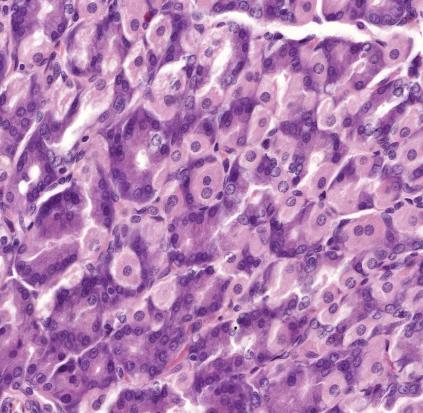 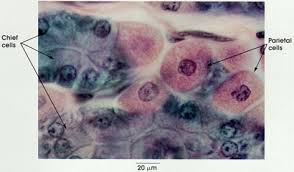 fedősejtek
fősejtek
A gyomor szöveti szerkezete
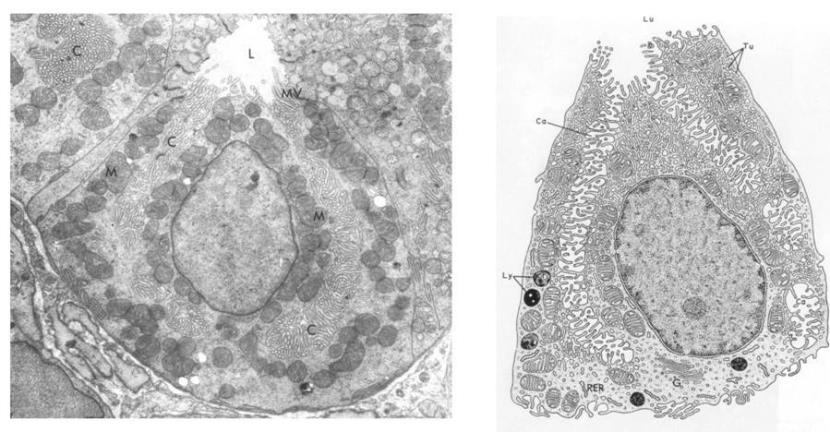 mitochondriumok
intracelluláris canaliculusok+mikrobolyhok
fedősejtek EM kép
A gyomor szöveti szerkezete
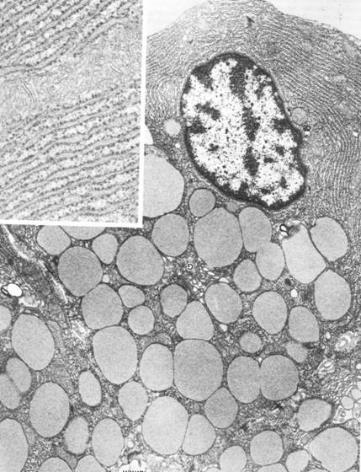 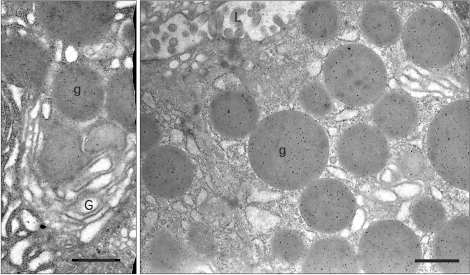 fősejtek: pepszinogén
A gyomor szöveti szerkezete
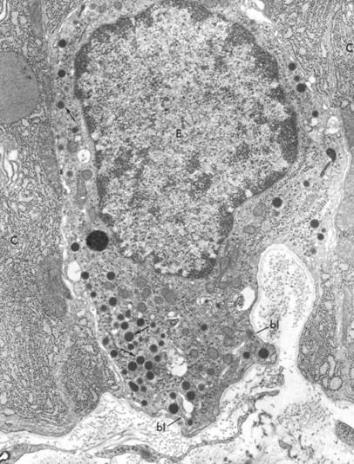 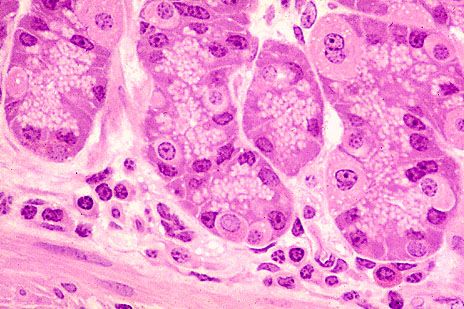 Enteroendocrin sejtek
denz szekréciós granulumok a bazális citoplazmában
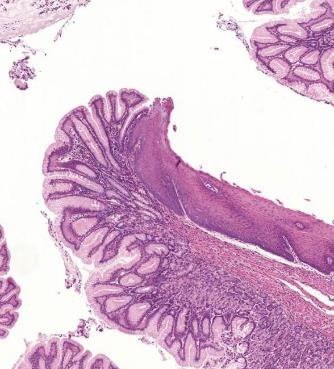 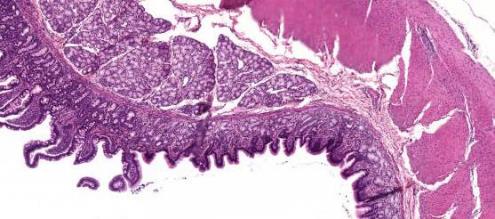 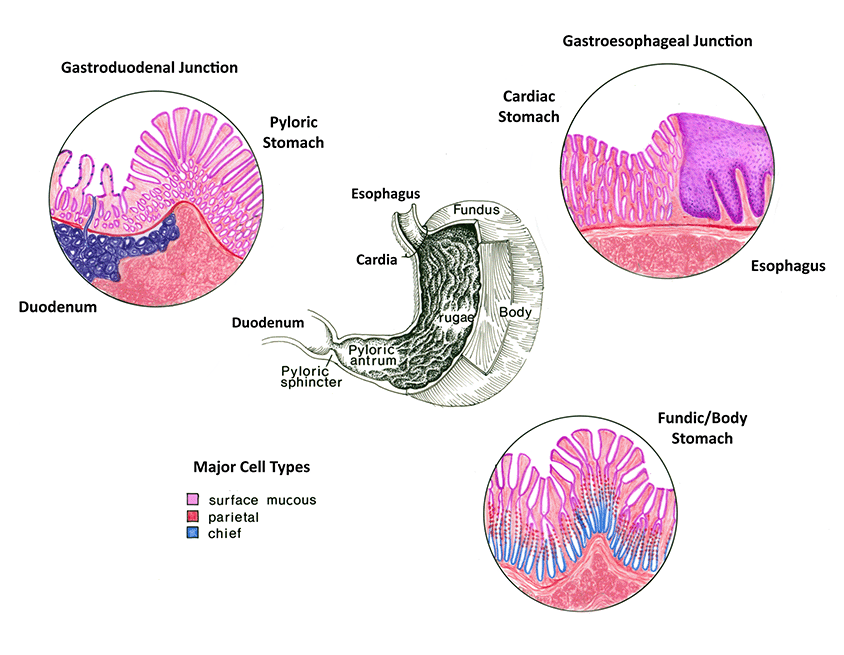 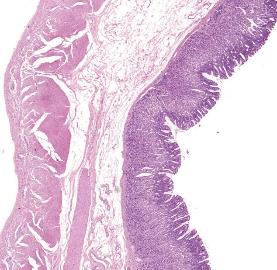 A bélcsatorna szöveti szerkezete
Felületnövelő struktúrák:


	plicae circulares (Kerkring redők): submucosa

	bélbolyhok (villi intestinales): mucosa

	mikrobolyhok (kefeszegény): enterociták apikális plazmamembránja
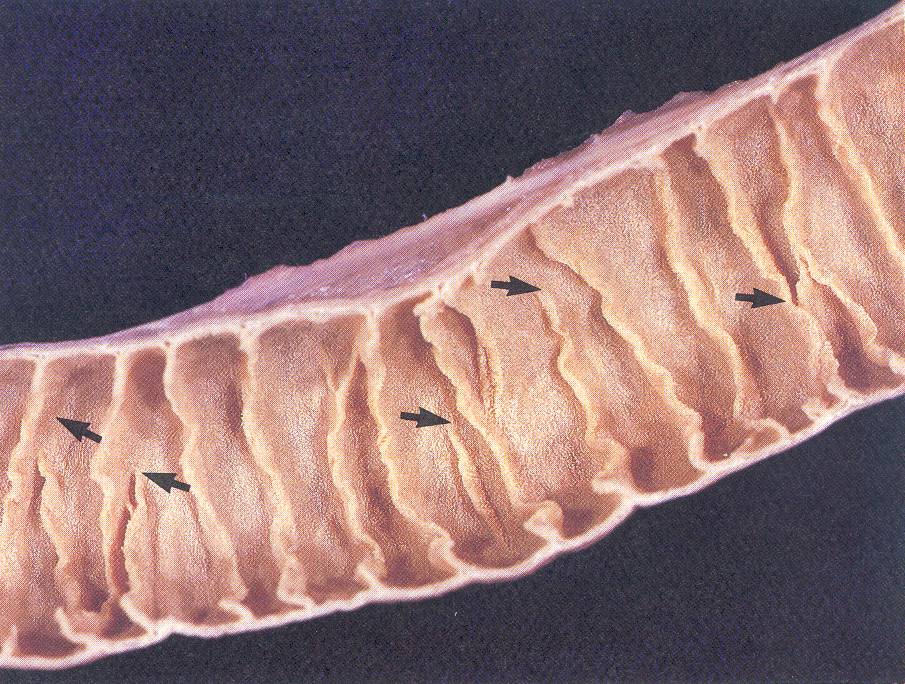 Plicae circulares (Kerkring redők)
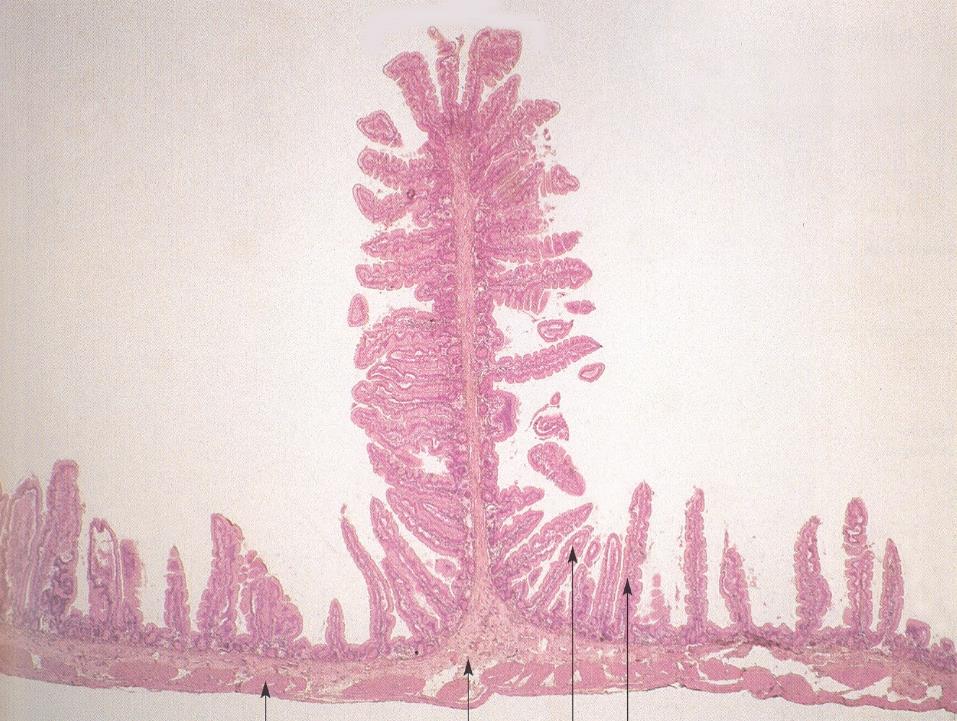 Kerkring redők
The GI tractus fala: 4 koncentricus réteg:
mucosa 
submucosa 
muscularis externa (the external muscle layer) 
adventitia or serosa
Z
S
M
P
submucosa
muscularis ext.
bélbolyhok
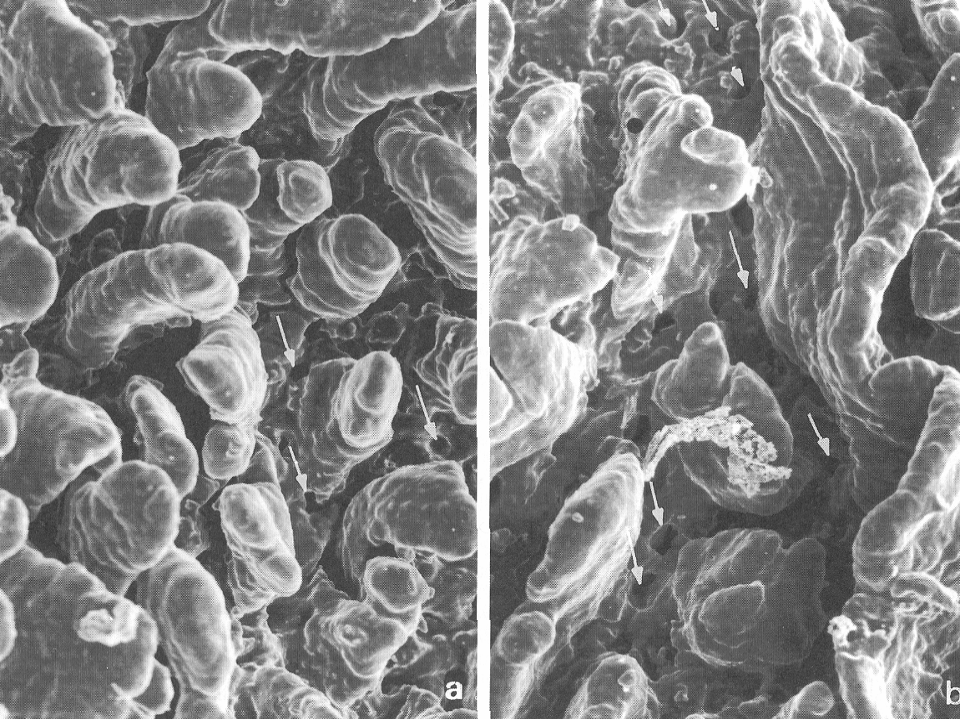 Vékonybél bolyhok (Scanning Electron Microscopy)
Lieberkühn kripták (mirigyek)
bélbolyhok (villusok)
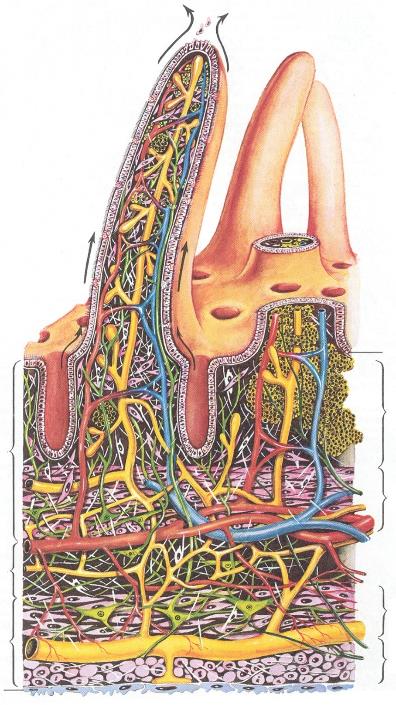 A vékonybél falának szerkezet
villusok
Lieberkhün kripták
(intestinalis mirigyek)
epithelium
propria
Mucosa
muscularis mucosae
Submucosa
körkörös
hosszanti
Muscularis
Serosa
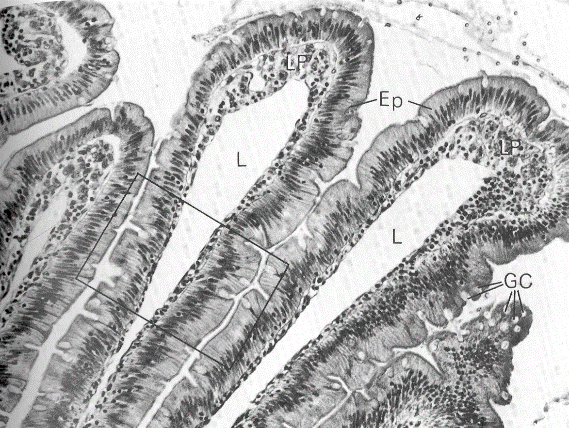 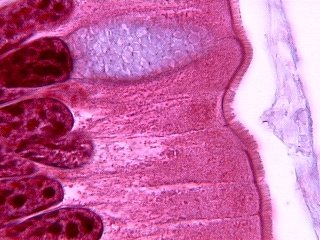 mikrobolyhok
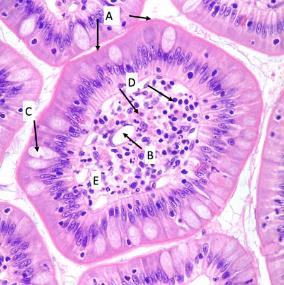 bélbolyhok
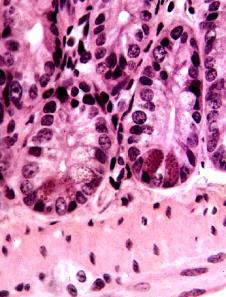 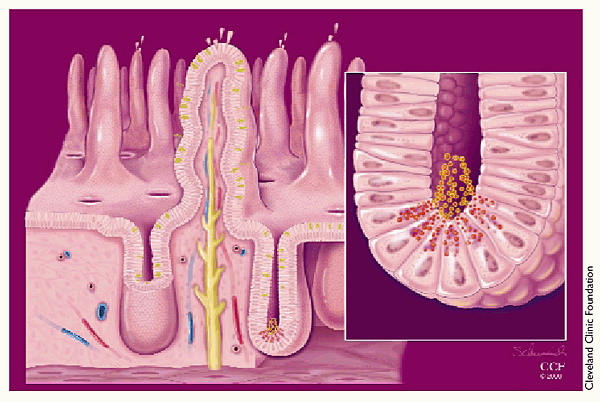 Paneth cells: antibakterialis enzimek: lysozime
Lieberkühn kripták
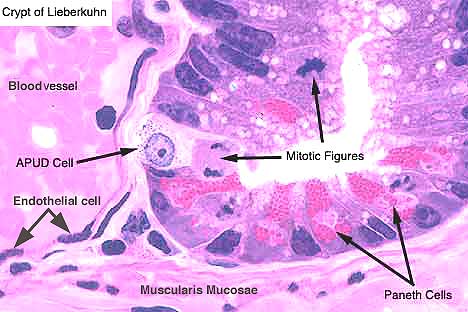 Enteroendocrin sejtek
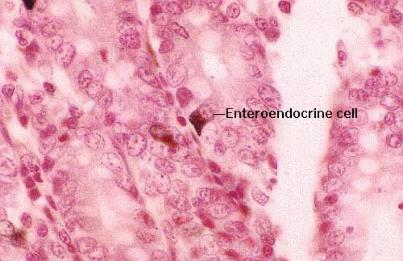 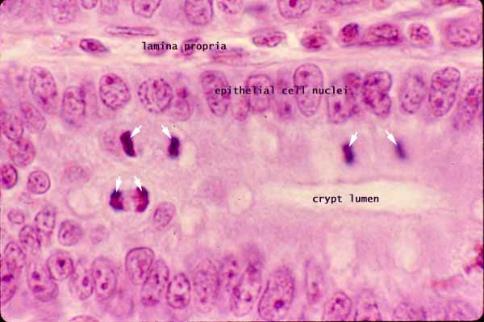 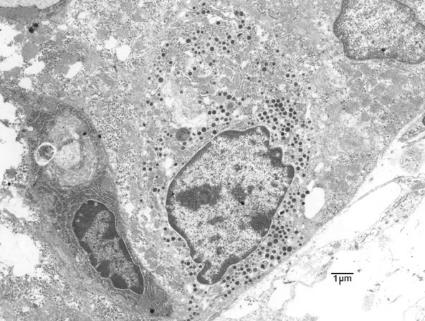 osztódó sejtek
M (mikrofold) sejtek)
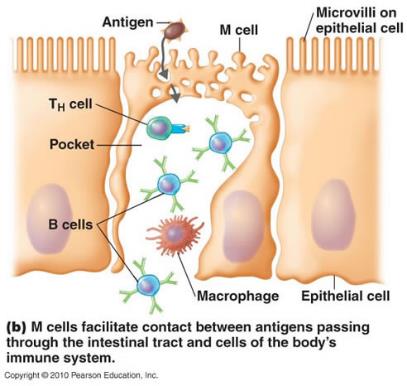 Módosult enterociták: antigén prezentáló sejtek
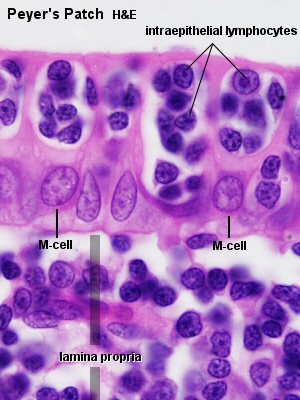 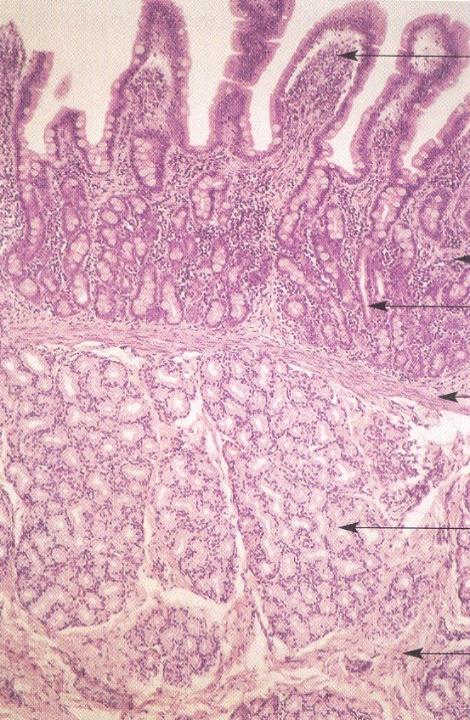 Duodenum
villusok
Brunner mirigyek: lúgos természetű anyagot szekretálnak: semlegesítitk a gyomor savas tartalmát
propria
Lieberkühn kripták (mirigyek)
muscularis mucosae
Brunner mirigyek (submucosa)
submucosa
Jejunum
muscularis mucosae
mucosa hámrétege
bélbolyhok
Kerkring redők
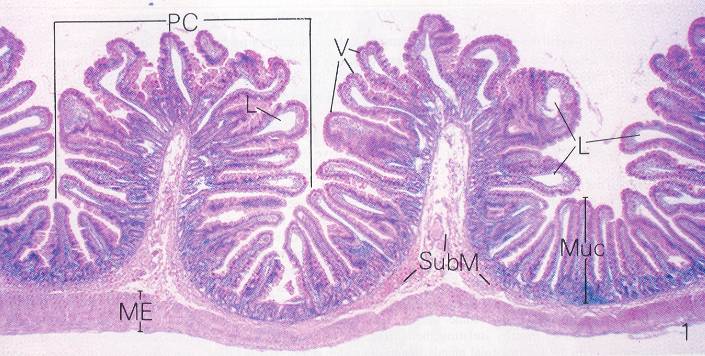 mucosa
submucosa
tunica muscularis + serosa
Ileum
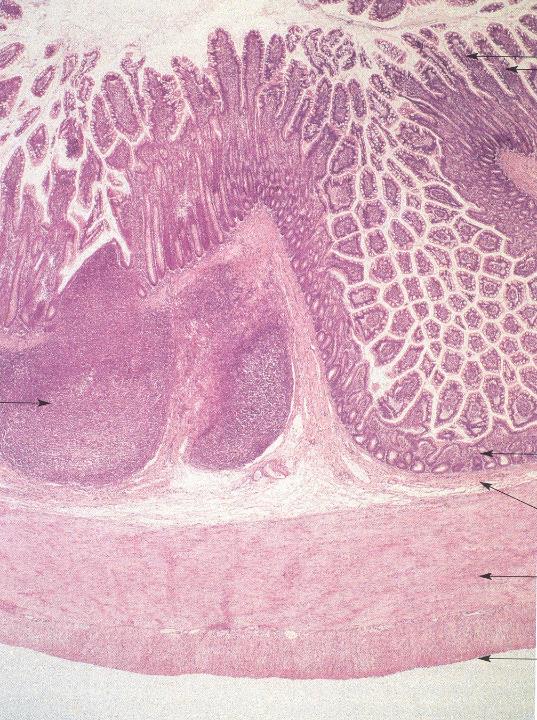 villi
Peyer plaquok
kripták
(aggregált nyiroktüszők)
submucosa
muscularis ext.
serosa
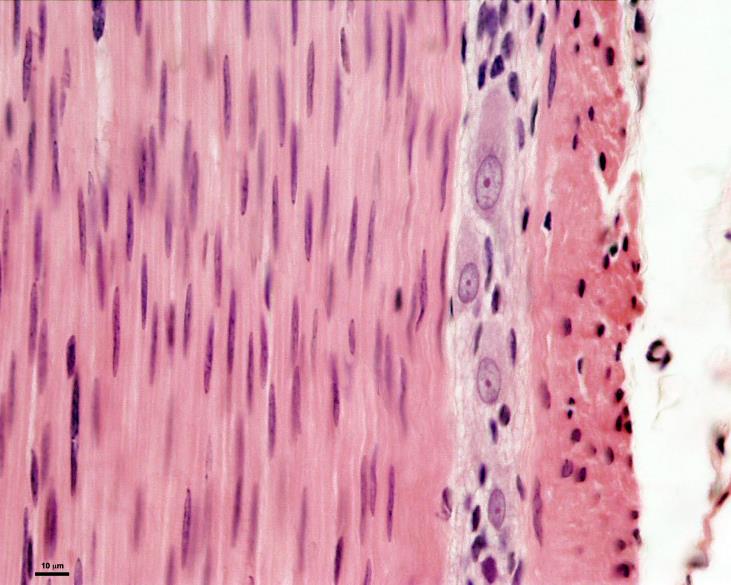 pl. myentericus (Auerbach)
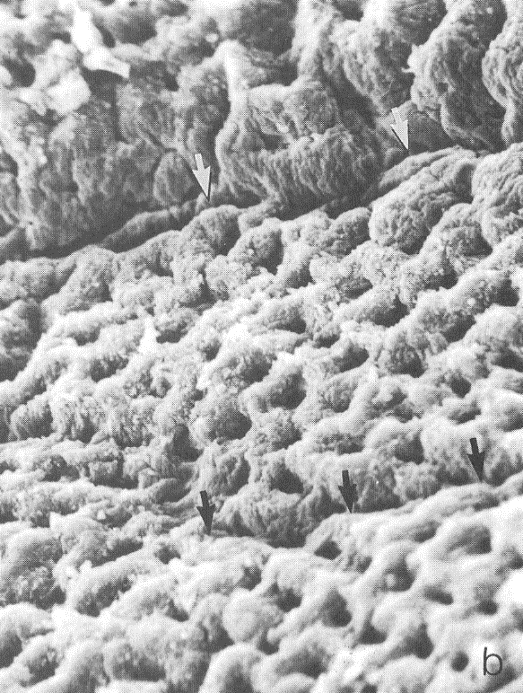 A vastagbél-nyálkahártya kriptái
Colon: szövettani eltérések a vékonybelekhez viszonyítva
bélbolyhok hiányoznak
Lieberkühn kripták mélyek
sok kehelysejt
Paneth-sejtek hiányoznak
taenia-k
zsírszövet a submucosában és a subserosában
csak egyszerű nyiroktüszők (folliculi lymphatici solitarii)
A vastagbél falszerkezete
epithelium mucosae
tunica muscularis mucosae
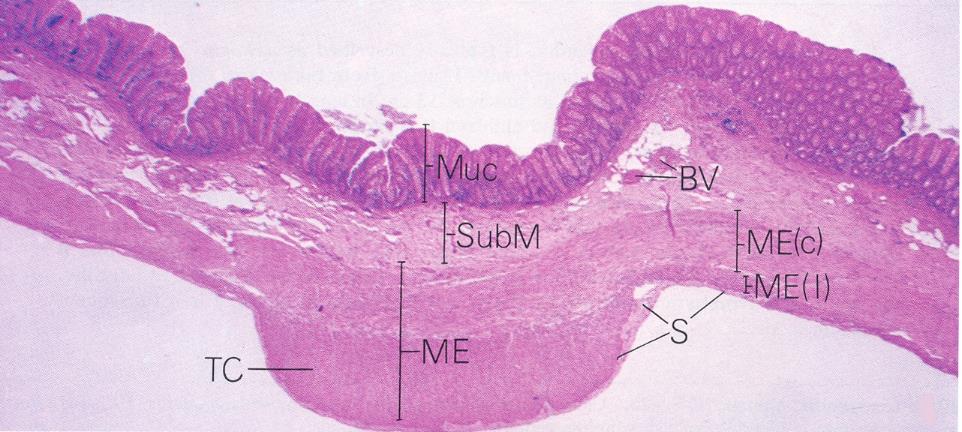 lamina propria mucosae (+ Lieberkühn krypták)
Tela submucosa
Tunica muscularis + Serosa
Tenia coli
A vastagbél falszerkezete
epithelium mucosae
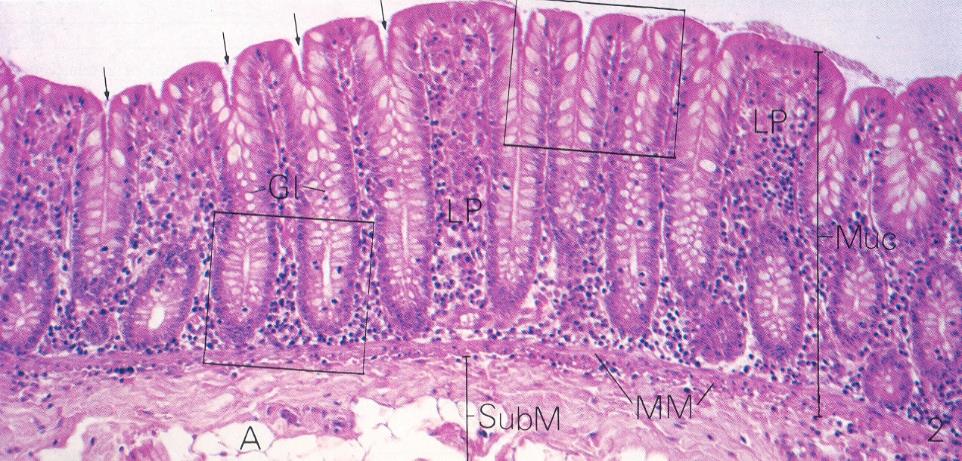 tela submucosa
tunica muscularis mucosae
Colon: egyrétegű hengerhám
Junctio anorectalis
Átmenet: többrétegű henger- (köb-) hám
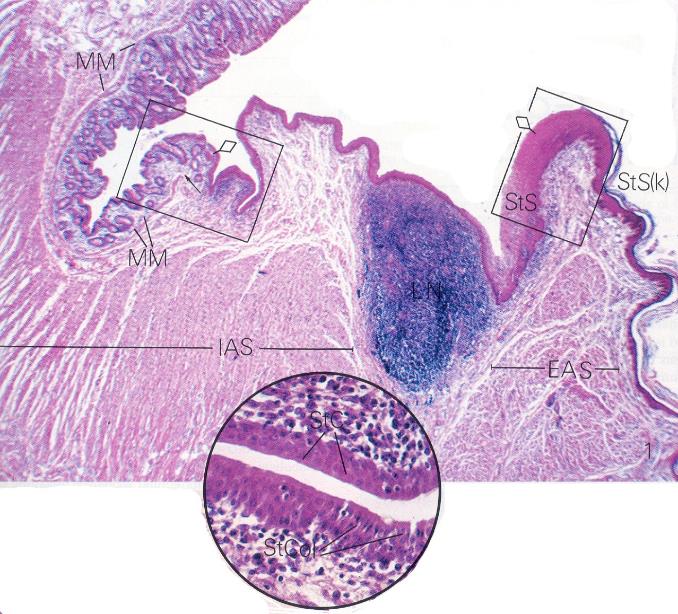 Cutis: többrétegű elszarusodó laphám
Sphincter ani externus
Sphincter ani internus
Folliculi lymphatici
A portális triász
áll
a v. portae ága (i)
  az a. hepatica propria ágai 
  epevezeték
  nyirokerek
 kis idegvégződések
  laza kötőszövetbe ágyazva
kötőszövet
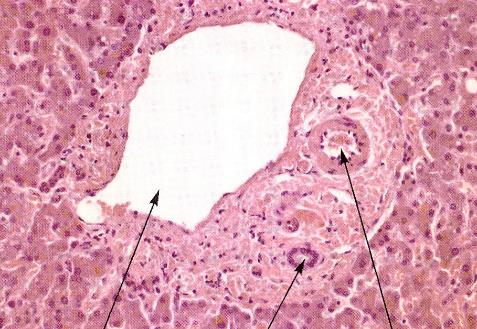 v. portae ága
epevezeték
a. hepatica ága
Epekapillárisok
A hepatociták egymással érintkező felszínén: epekapillárisok (nincs önálló faluk!!!)

Zonula occludens (tight junction)  teljesen elválasztja az epekapillárisokat a sinusoidoktól. NINCS kommunikáció a vér és az epe között!!!
Összefüggő hálózat. 

A lebenyke szélénél: az epekapillárisok átmennek egy rövid csatornába: Hering-csatorna (hámbélés!) Őssejtek!
epekapilláris
sejtkapcsoló struktúrák
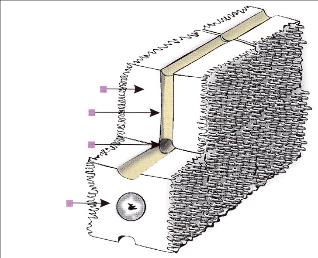 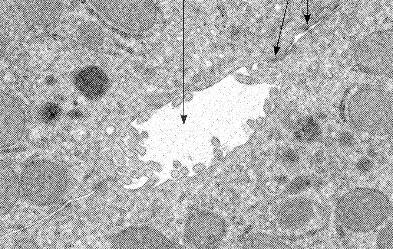 Epekapilláris
hepatocyte
Epekapilláris km (EM)
Epekapillárisok
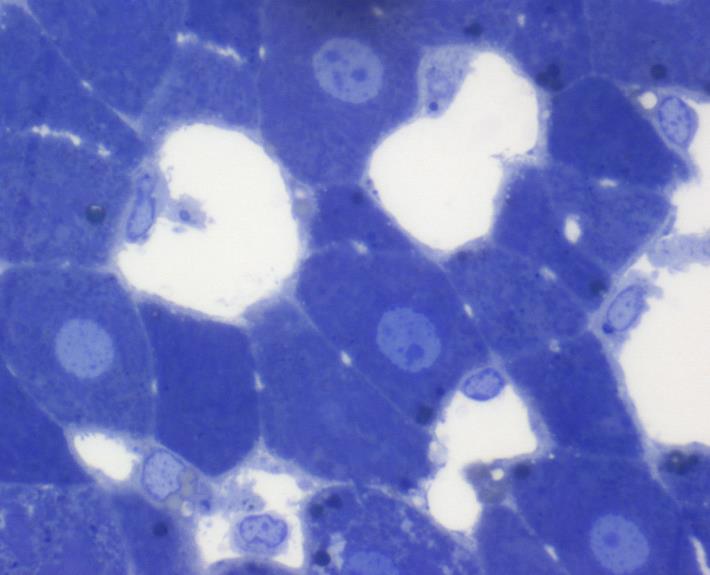 Sinusoidok
tág kapillarárisok a máj lebenykében, összekapcsolják a v. portae ágait a v. centralison keresztül a vv. Hepaticae rendszerével
 Faluk: nem folytonos endothelium, nincs membrana basalis (anyagcsere a vér és a hepatociták között!)
 Kupffer-sejtek: csillag alakú makrofágok a sinusoidokban (monocita/makrofág rendszer tagjai).
 Disse tér: májsejtek és a sinusoidok endothelje között. (rácsrostok, kollagen type III).
 Ito-sejtek: nyúlványos, zsírcseppeket tartalmazó sejtek a Disse térben.  (Vitamin A raktározás, rácsrostok szintézise). Krónikus májgyiullsadás, cirrhózis: aktiválódnak, miofibroblasztokká differenciálódnak
Kupffer cells
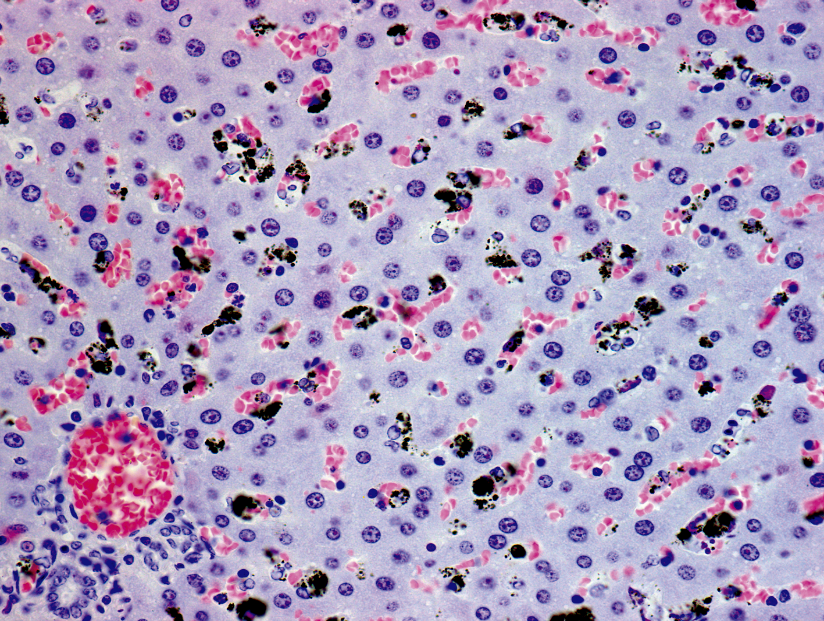 Rácsrostok a májban (kollagen III)
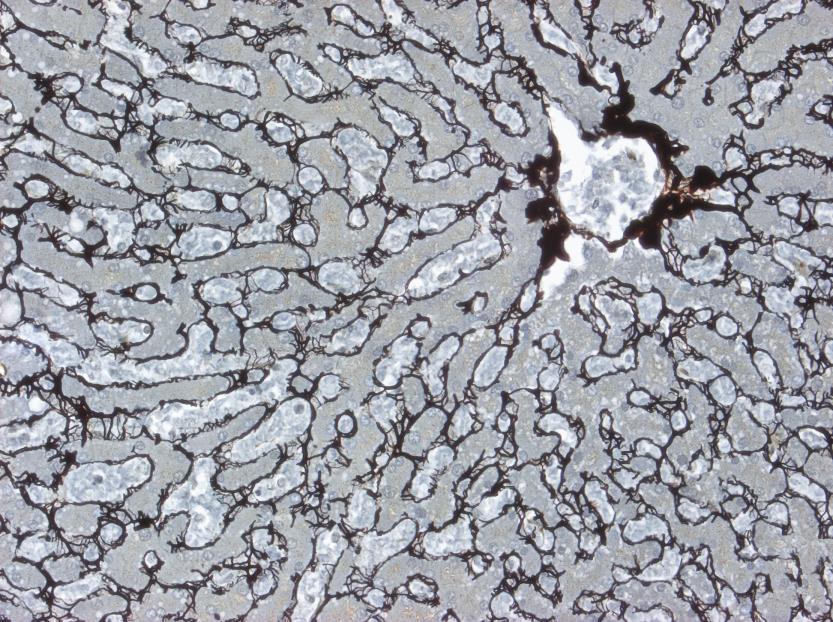 A májsejt és környezetének sémás rajza
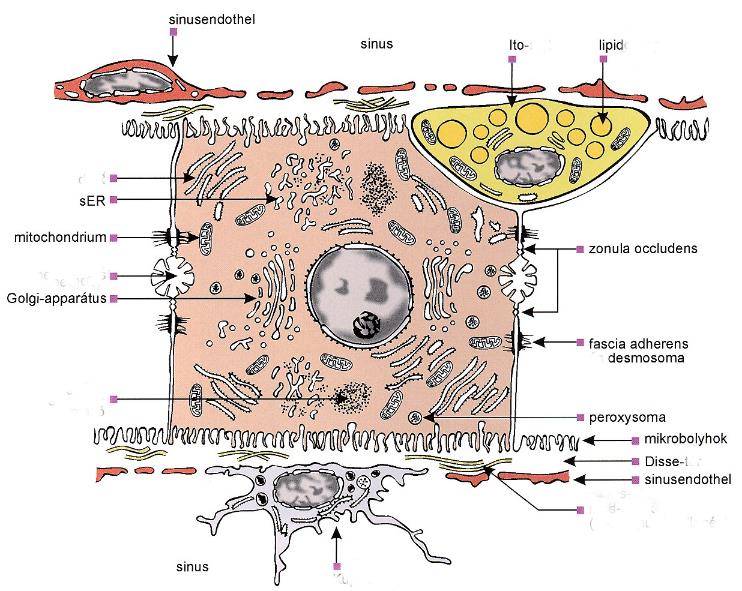 cell
rER
glycogen
space
A pancreas szöveti szerkezete
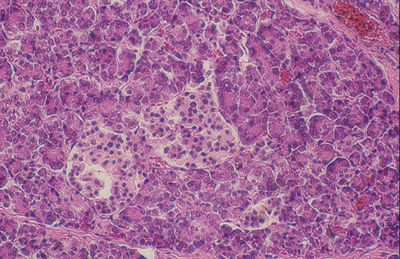 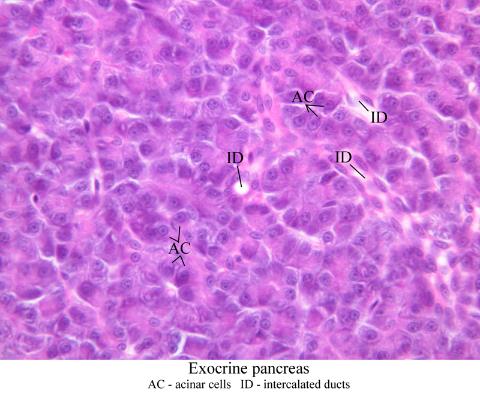 Langerhans szigetek
A pancreas szöveti szerkezete
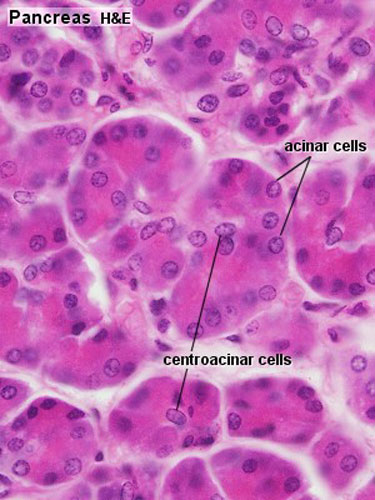 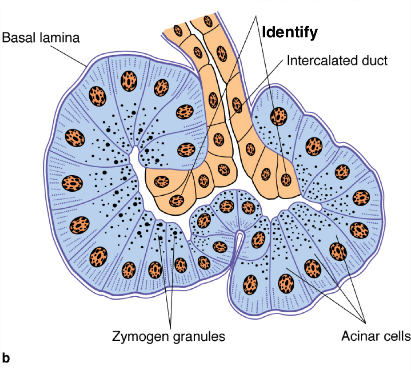 Ductus intercalaris
Schematic drawings and microphotographs were taken from the following textbook:

P. Röhlich (editor): Histology (in Hungarian), Semmelweis Budapest, 2006